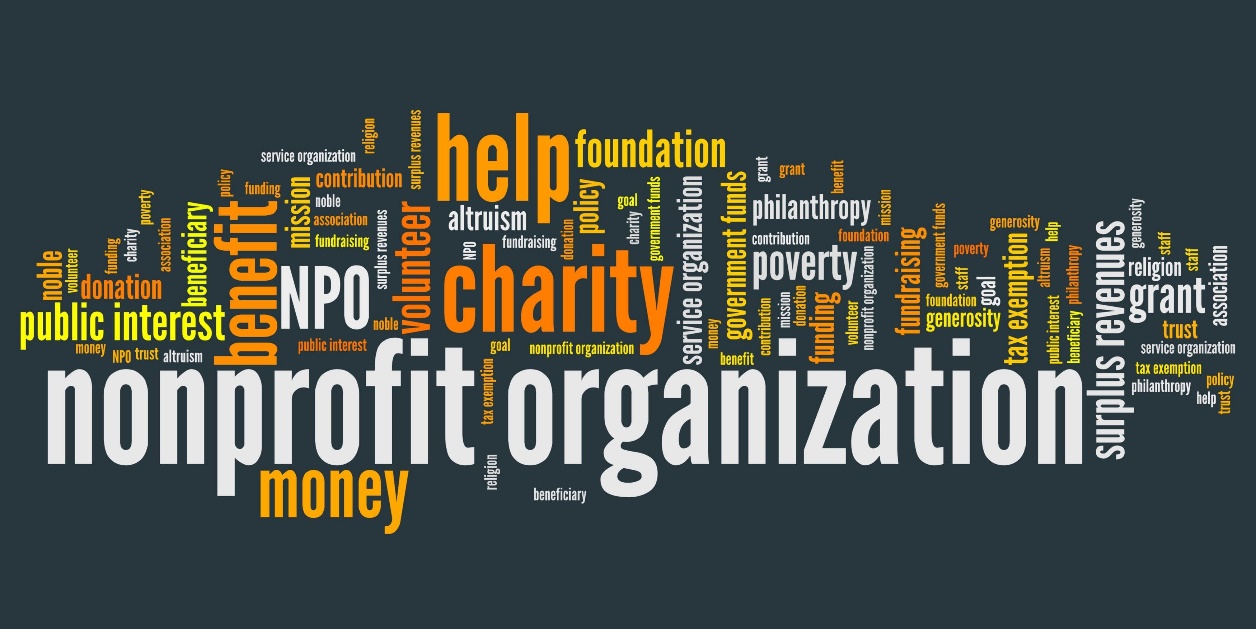 Non-Profit-Management
Module 6.5.11a 
Non-Profit Organizations (NPO) Management
-Concept Development & Planning 
 Module Pass	M6.5.11a/22-23
Module 6.5.11aNon-Profit Organizations (NPO) Management
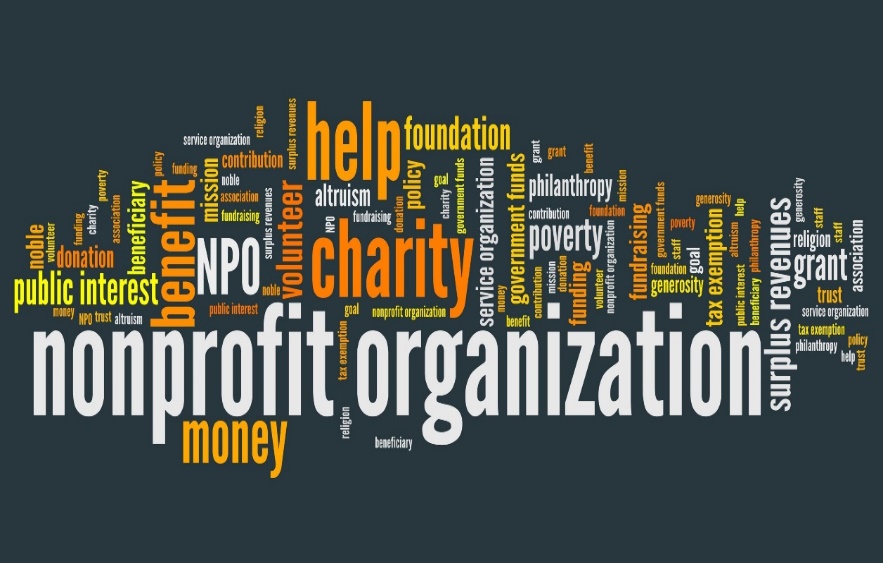 ESSENTIAL INFORMATION

Events (milestones)
Tuesdays from 8:30 -11:45
Start: 25.10.2022 (Introduction)
Oral Exam Presentation: 31.01.2023 
The essentials 
Number of participants: from 1st. Semester
Seminar language: English and German
Seminar Mode: Zoom & Presence
Exam: Oral presentation
Participation in Seminar - Required
Module Pass	M6.5.11a/22-23
Objective
This course is intended to address interest of students who are - 
already active or are interested to be active in associations, self-help organizations or projects

It will help students to know the Functions & Management of Non-Profit Organizations
To get an opportunity (alone or together) to 
develop own projects, present, implement and evaluate project ideas.

In doing so, elements of the course 
are planned and implemented by complementing with inputs and their application in own project.
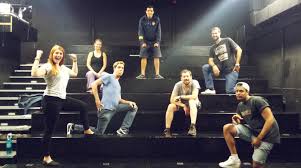 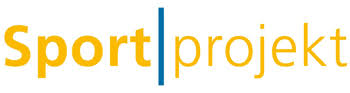 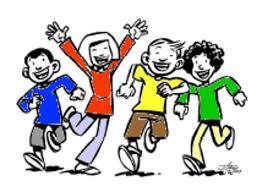 Seite  3
Essential content of the course
1. Introduction to the non-profit sector  
Students receive an introduction to the seminar and the examination performance and get an overview of non-profit management in the social field
2. Organization of non-profit social work
Students compare legal forms of organization - associations, cooperatives and non-profit limited liability companies
Students will also ask themselves - using the examples  - what works (not) and why?
3. Cooperation between full-time and volunteers
Students will get to know the collective agreement for social services andThe special feature of working with volunteers.
4. Marketing, public relations and fundraising in the non-profit sector
Students will consider how to 'sell' social services and
will learn to write flyers and press releases 
5. Projects and project management
Students will look at a project cycle together and
will learn to develop their own project
6. Management of funds and proof of use
Students will draw up a financial plan together and will learn how to create a so-called proof of use
Pof. Dr. Dagmar Oberlies
Datum 17.3.2016
Seite  4
Methodology
The topics are worked out in a variety of ways:
Theoretical Inputs
work in groups
Invitation from speakers
Excursions to institutions
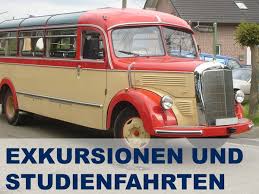 Datum 17.3.2016
Seite  5
Expectations from participants
Regular participation in the course
Active participation in group work
Plan your group project
Contact with people and institutions
Assess your experiences and learn from your mistakes
Pof. Dr. Dagmar Oberlies
Datum 17.3.2016
Seite  6
Prüfungsleistung
Presentation
.. and elaboration
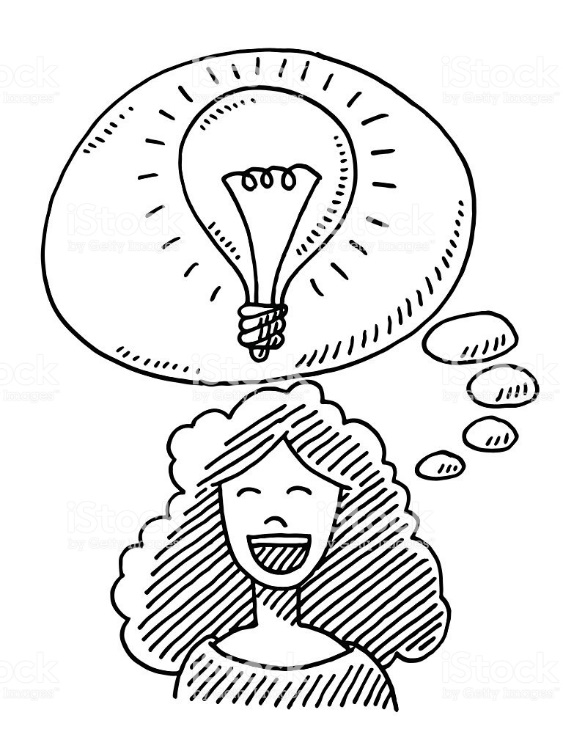 The thesis consists of a (self-) evaluation of the project implementation.
At the end of the first module semester, the students will present their project idea
.
Datum 17.3.2016
Seite  7
Exam Grading Guidelines – Second Semester
8
Exam Clarifications
EventsModule 6.5.11a – NPO Management
22.09.2022
10
Hope to see you …
Dr. Sebhatleab Tewolde
22.09.2022
11